Имплантология при челюстно-лицевом протезировании
Лекция
Вопросы:1. Ортопедическая реабилитация больных после костно-пластических операций.2. Определение понятия анапластология, как науки.3. Имплантационные конструкции применяемые в челюстно-лицевой травматологии.4. Экзопротезирование с использованием дентальных имплантатов.
Этапы восстановительной реконструкциилица и челюстей (1)
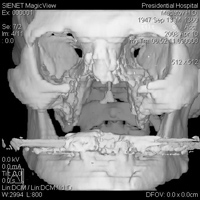 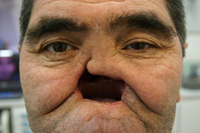 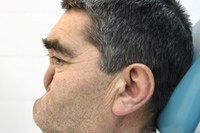 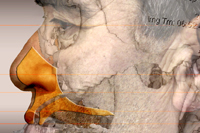 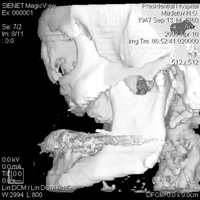 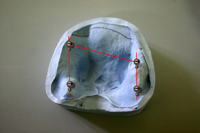 Этапы восстановительной реконструкции лица и челюстей (2)
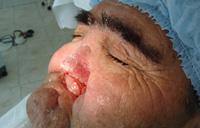 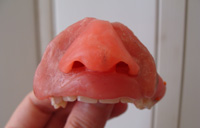 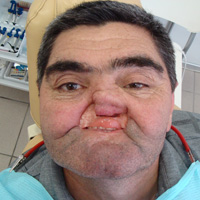 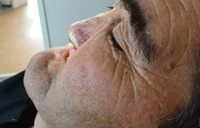 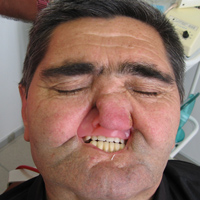 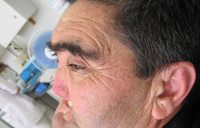 Этапы восстановительной реконструкции лица и челюстей (3)
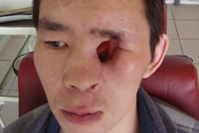 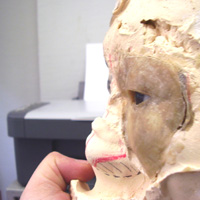 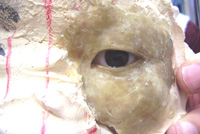 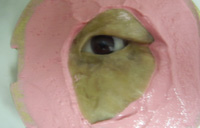 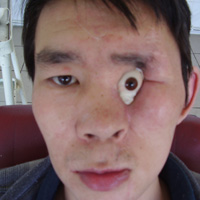 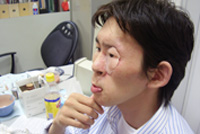 Этапы восстановительной реконструкции лица и челюстей (4)
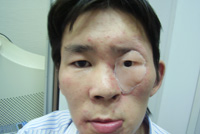 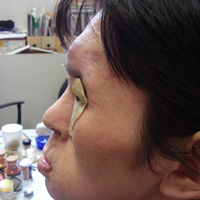 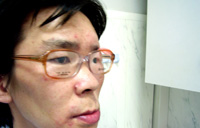 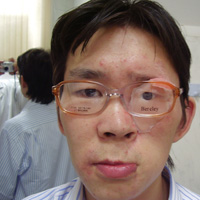 Этапы восстановительной реконструкции лица и челюстей (5)
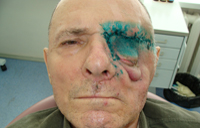 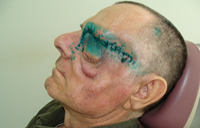 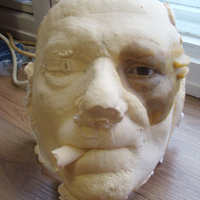 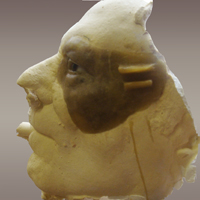 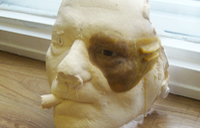 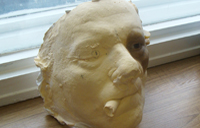 Этапы восстановительной реконструкции лица и челюстей (6)
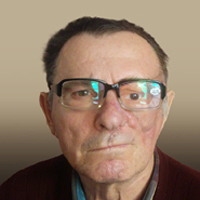 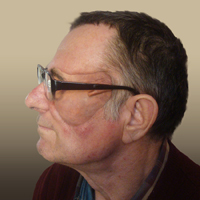 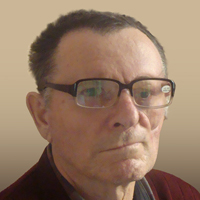 Быстрое прототипирование
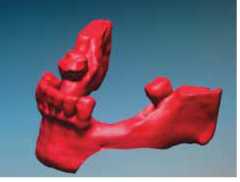 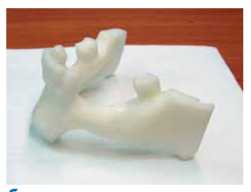 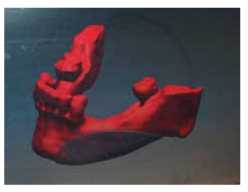 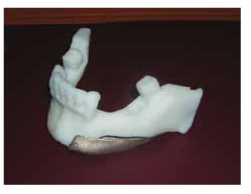 Пластмассовая модель
Компьютерная модель
Изготовление и фиксация экзопротеза носа на мини-дентальные имплантаты
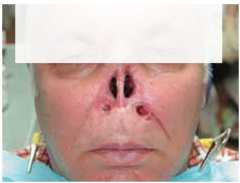 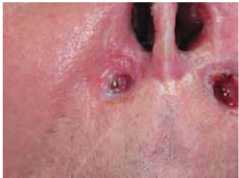 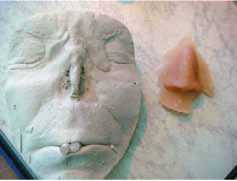 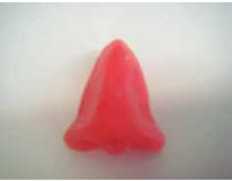 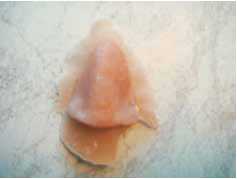 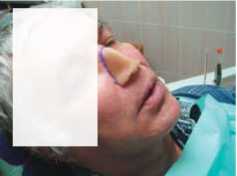 Изготовление и фиксация экзопротезов на мини-дентальные имплантаты
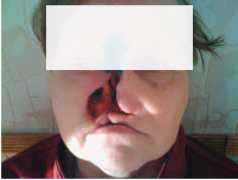 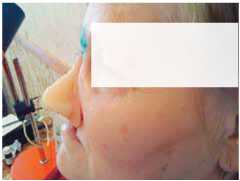 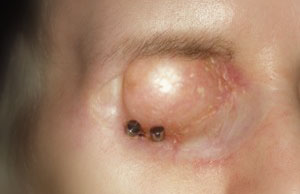 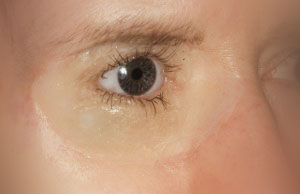 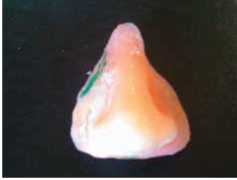 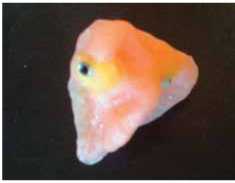 Экзопротез носа
Экзопротез глаза